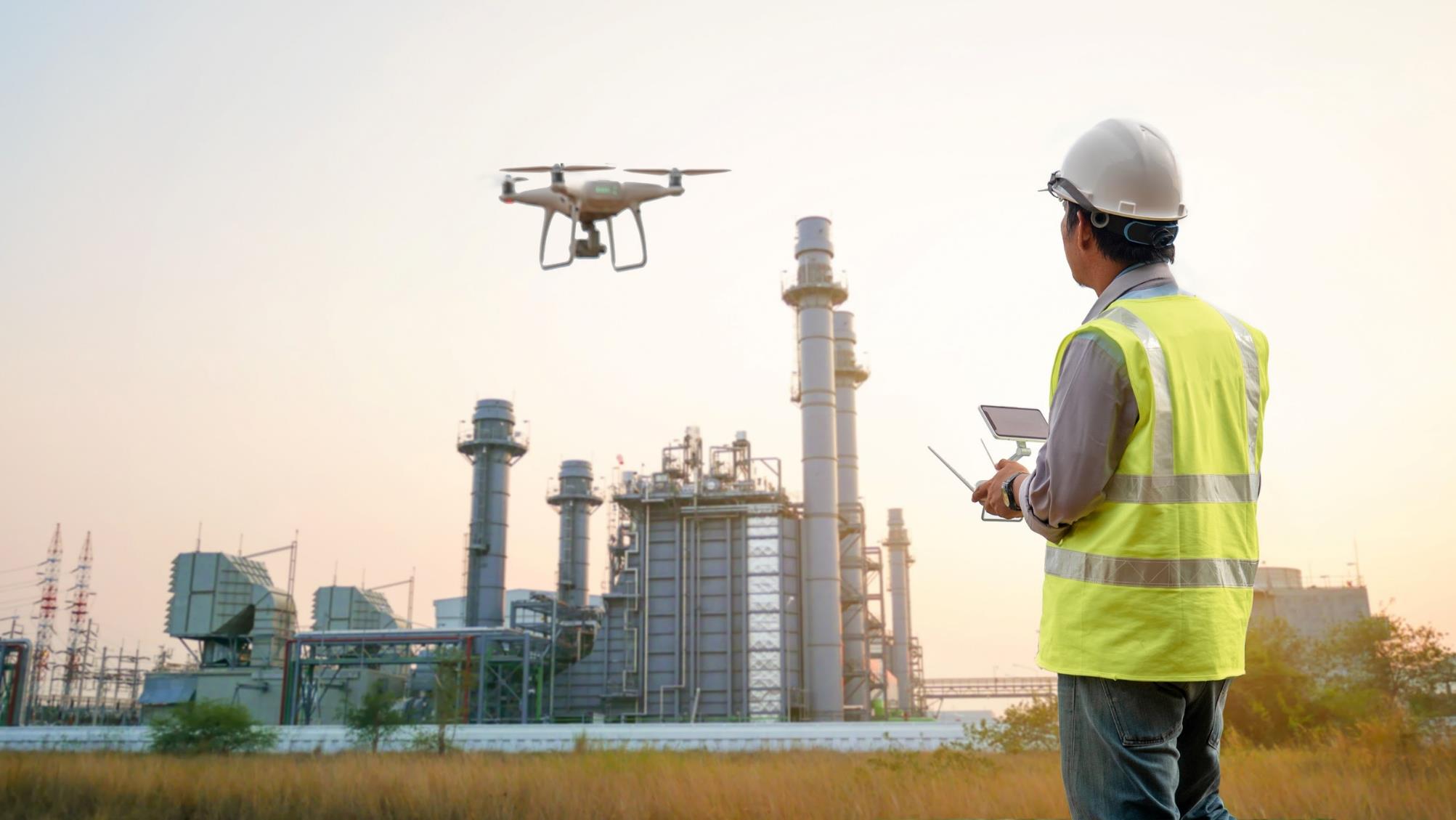 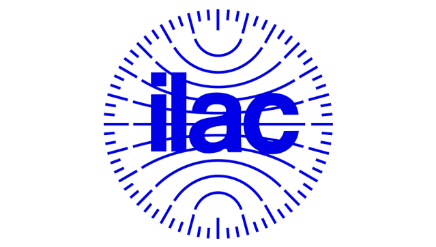 New version of
ILAC
P15
Main changes
ILAC Inspection Committee
WG 6 -
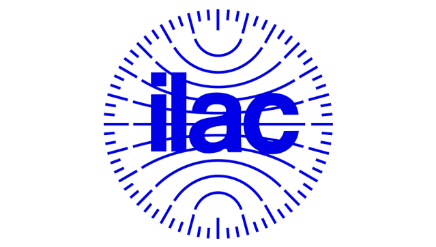 New version of
ILAC
P15
This document provides information for use by both accreditation bodies and inspection bodies on the application of ISO/IEC 17020.
This revision includes updates as a result of the outcome of the ILAC Inspection Committee workshops, ISO CASCO clarification requests and the experience gained in the application of ISO/IEC 17020:2012 and the previous version of ILAC P15.
Main changes
ILAC Inspection Committee
WG 6 -
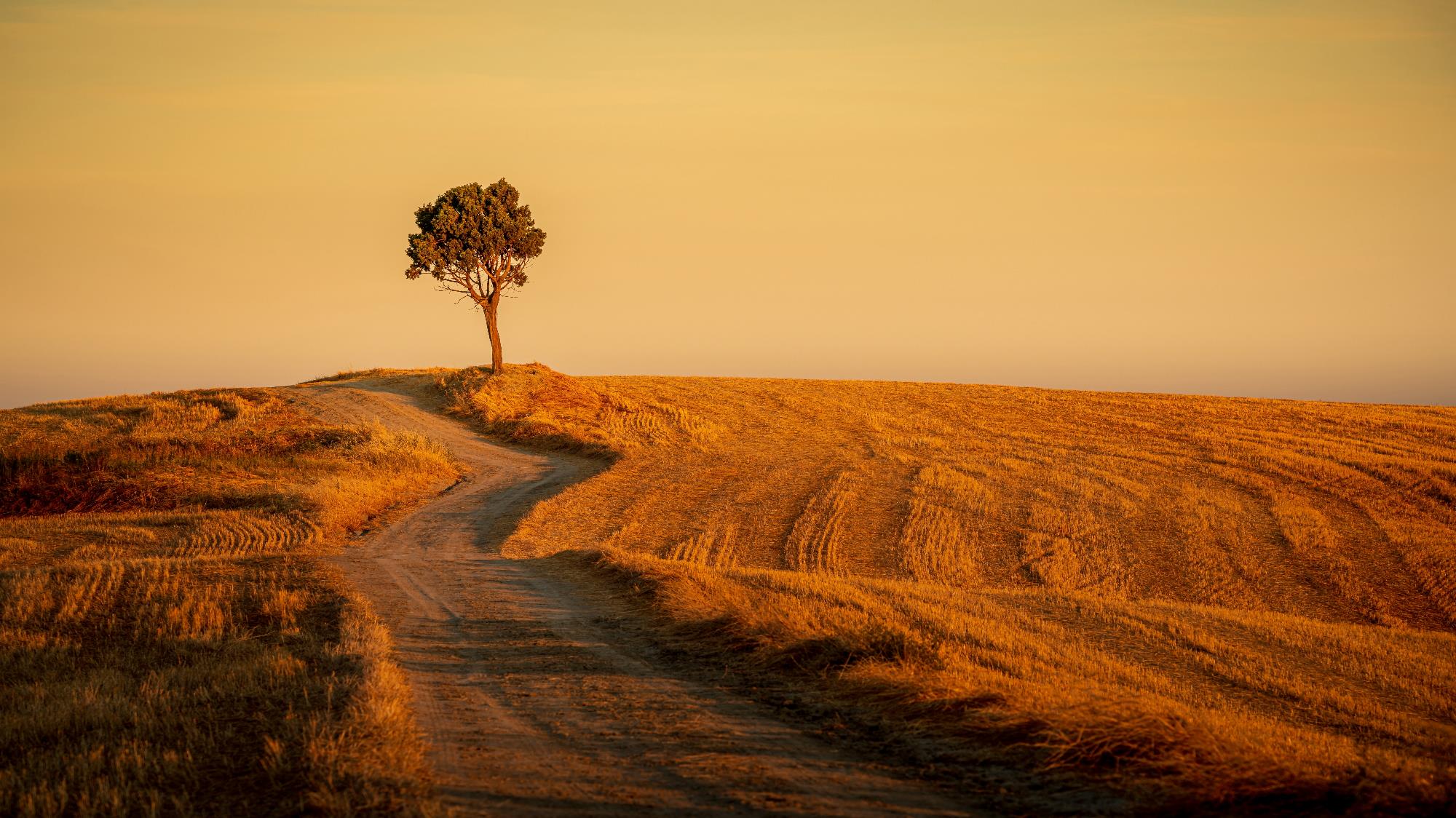 Revision
project timeline
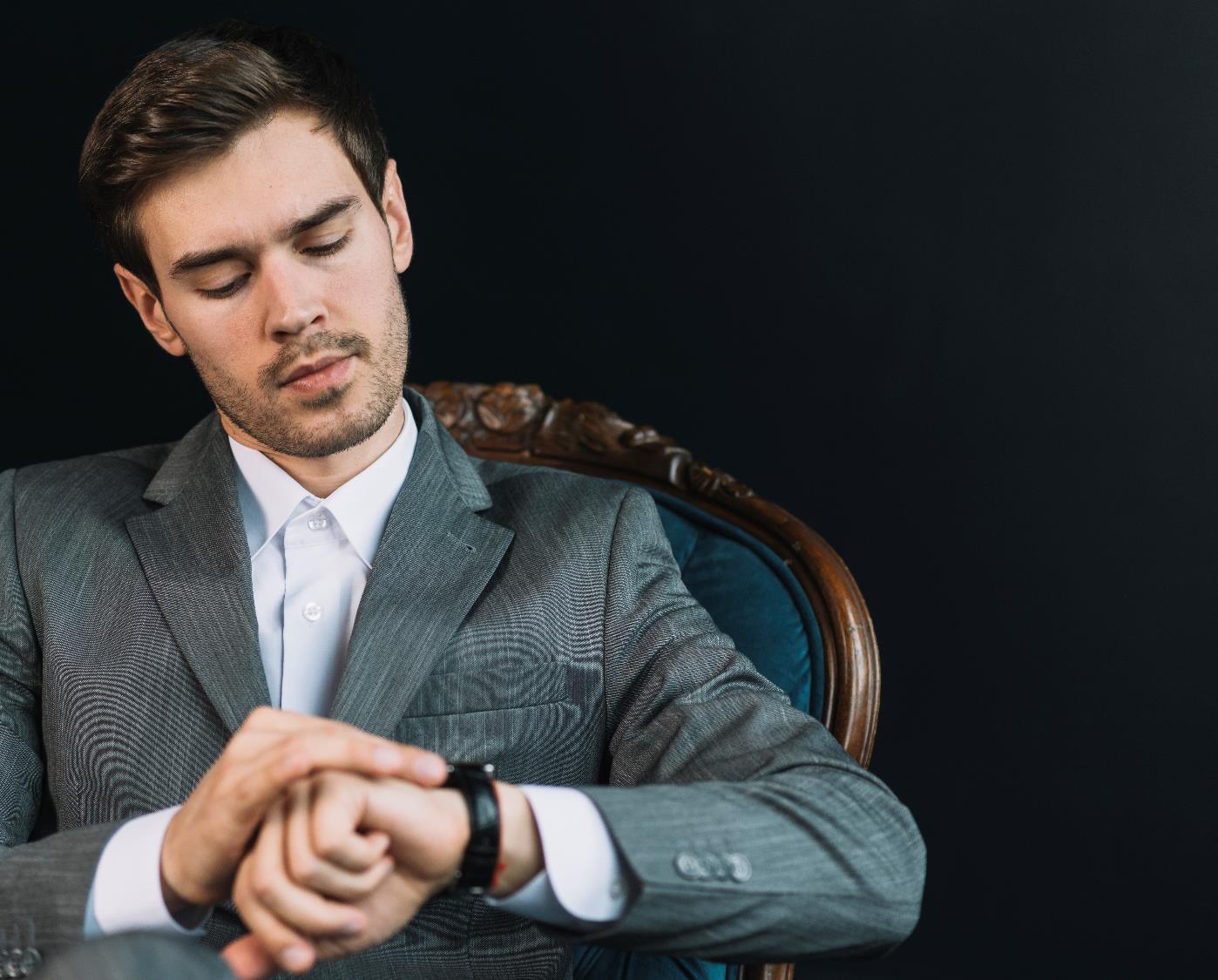 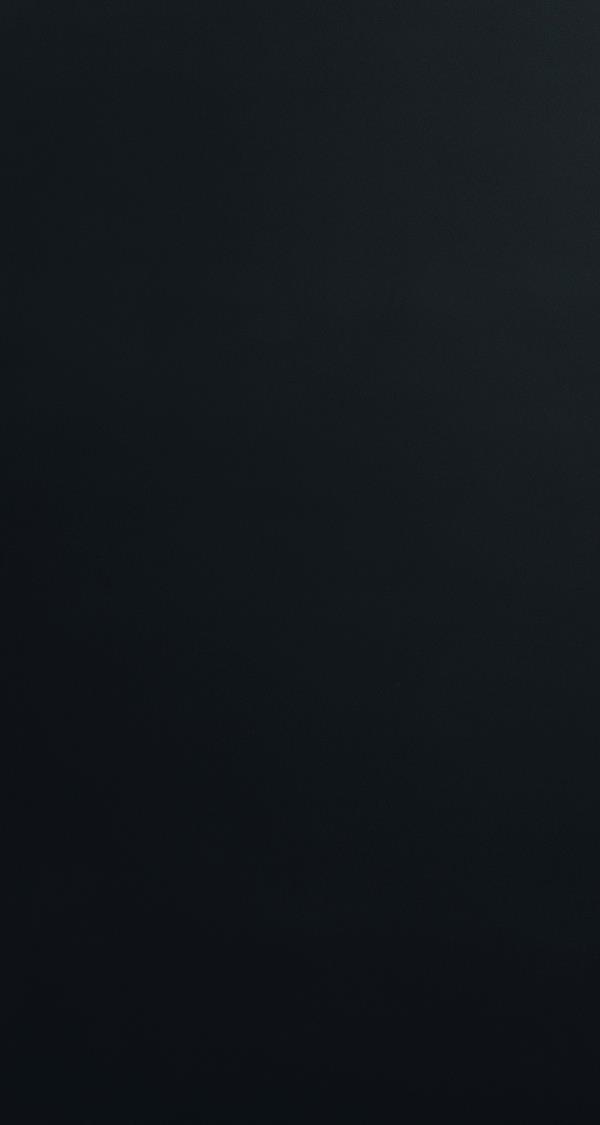 Implementation
Date
The implementation date is 
18 months
 from the date of publication on the ILAC website
 (i.e November 2021).
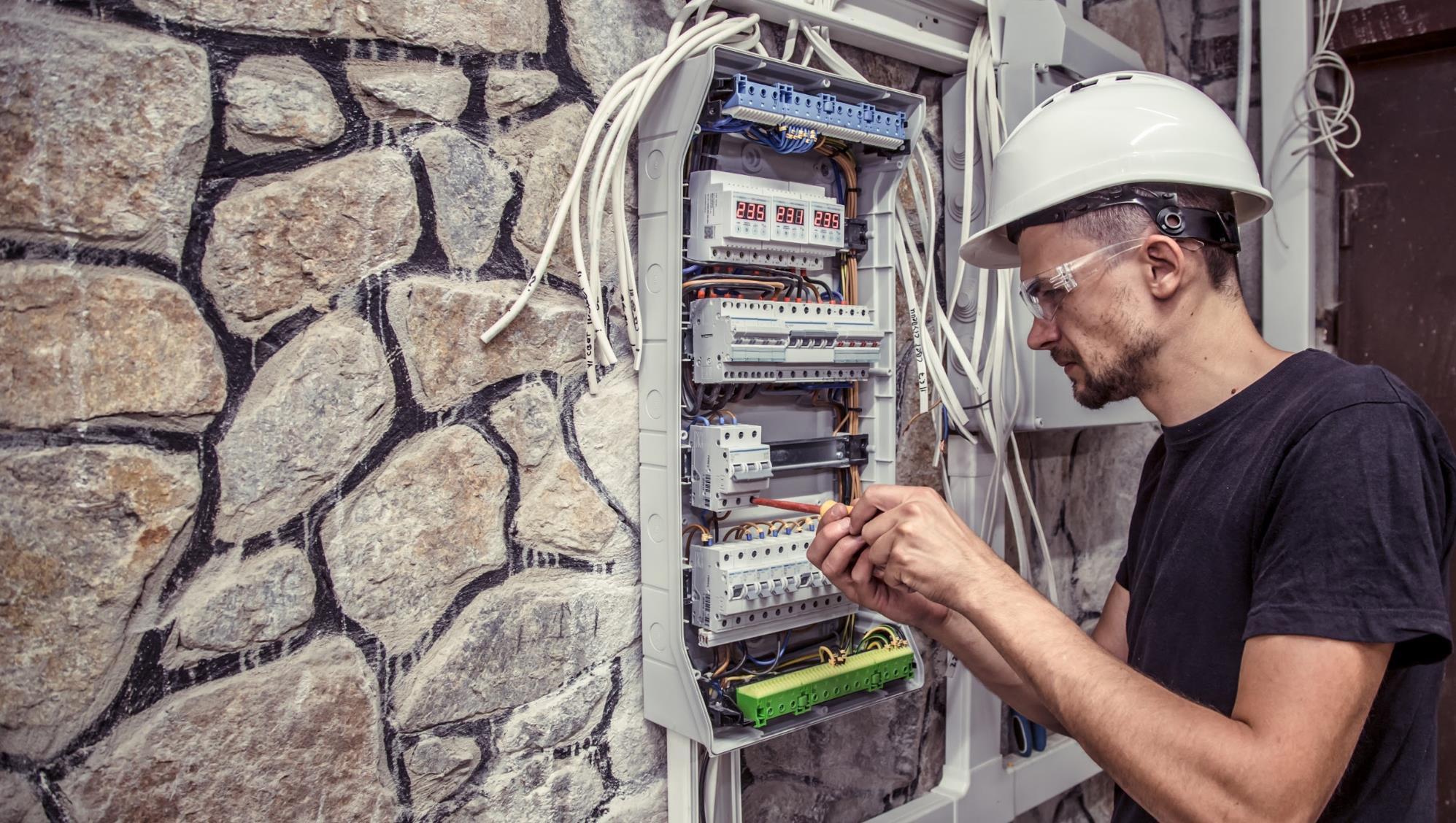 Content:
Clarification of concepts
Removal of examples
Addition of Annexes
New technologies 
Consideration of new  standards and  guidance
List of changes
Sources of changes
Main
Changes
I
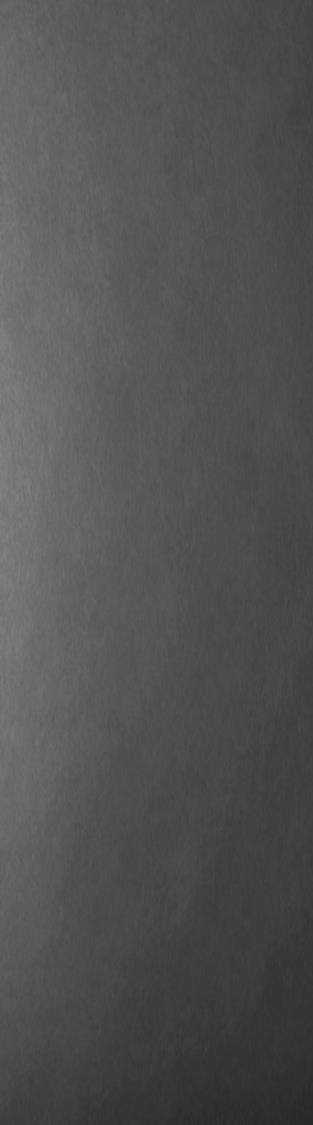 Clarification of
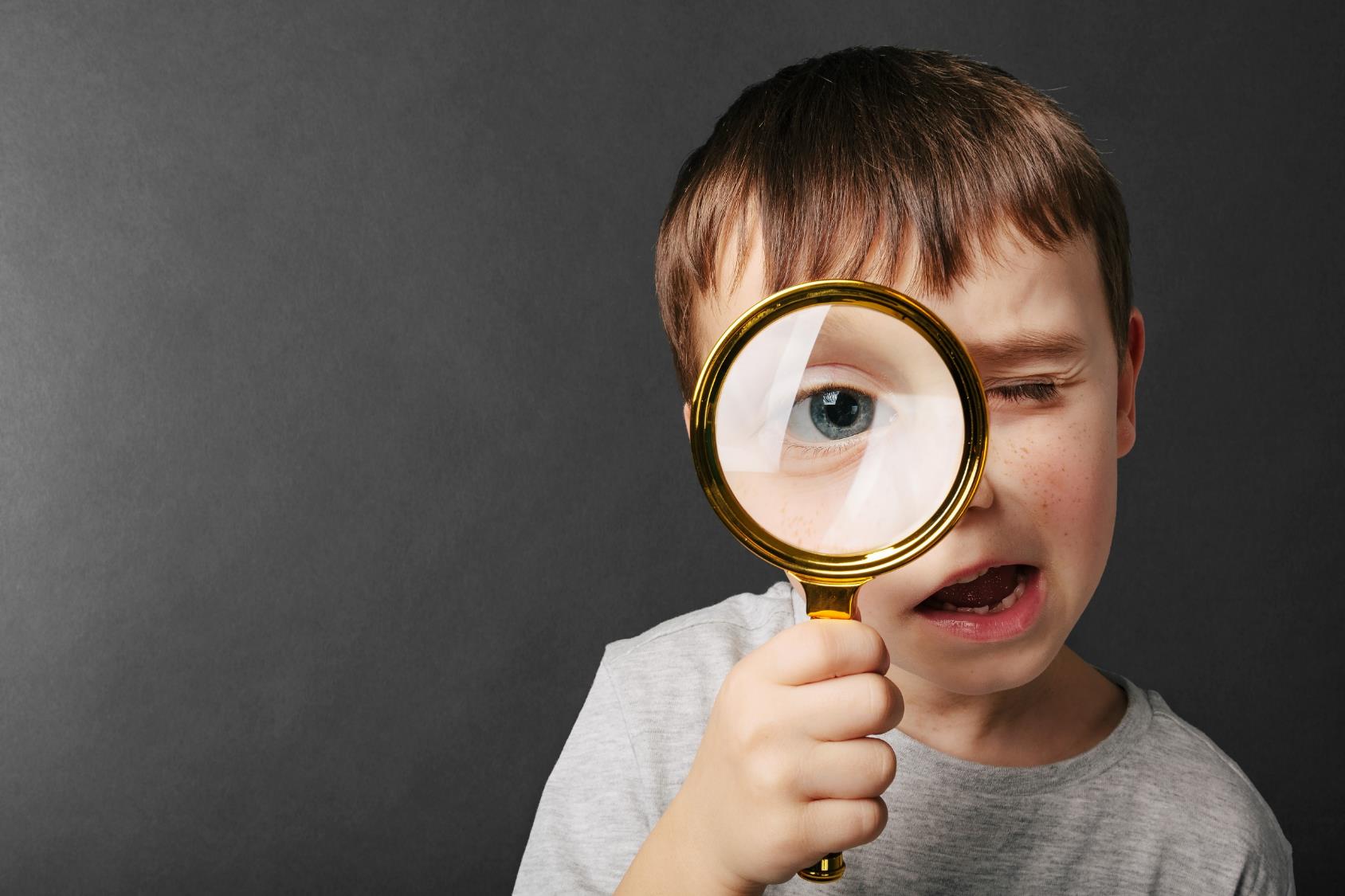 Concepts
”ongoing basis ” (4.1.3)
” impartiality risk analysis ” (4.1.3 + Annex 1)
” control measures ” (4.1.4 + Annex 1)
”adequacy” , ” adequate provision” (5.1.4)
” maintain the capability ” (5.2.2)
” mentored working period ” (6.1.6)
” examination only inspection ” (6.3.3)
” Regulatory requirements ” (Annex A n3)
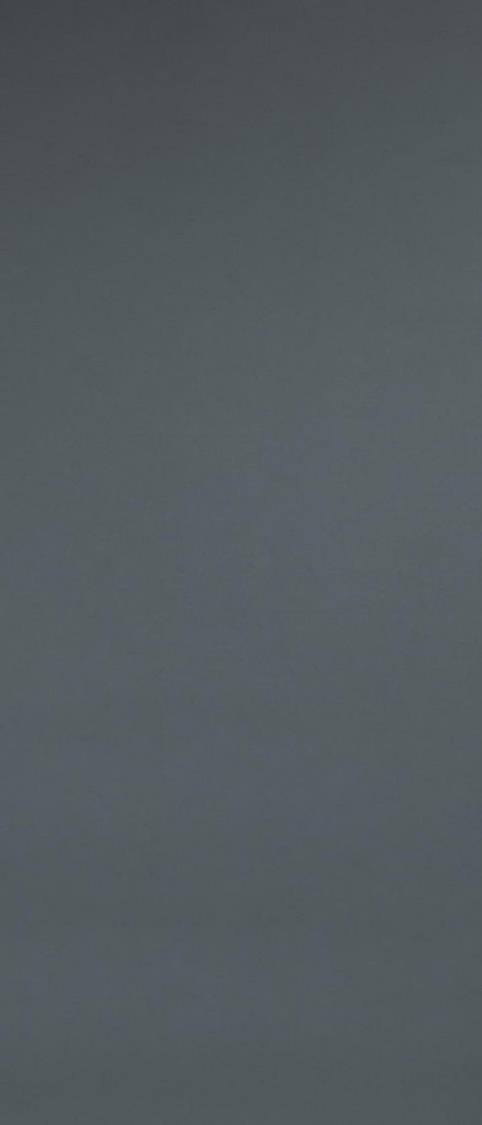 II
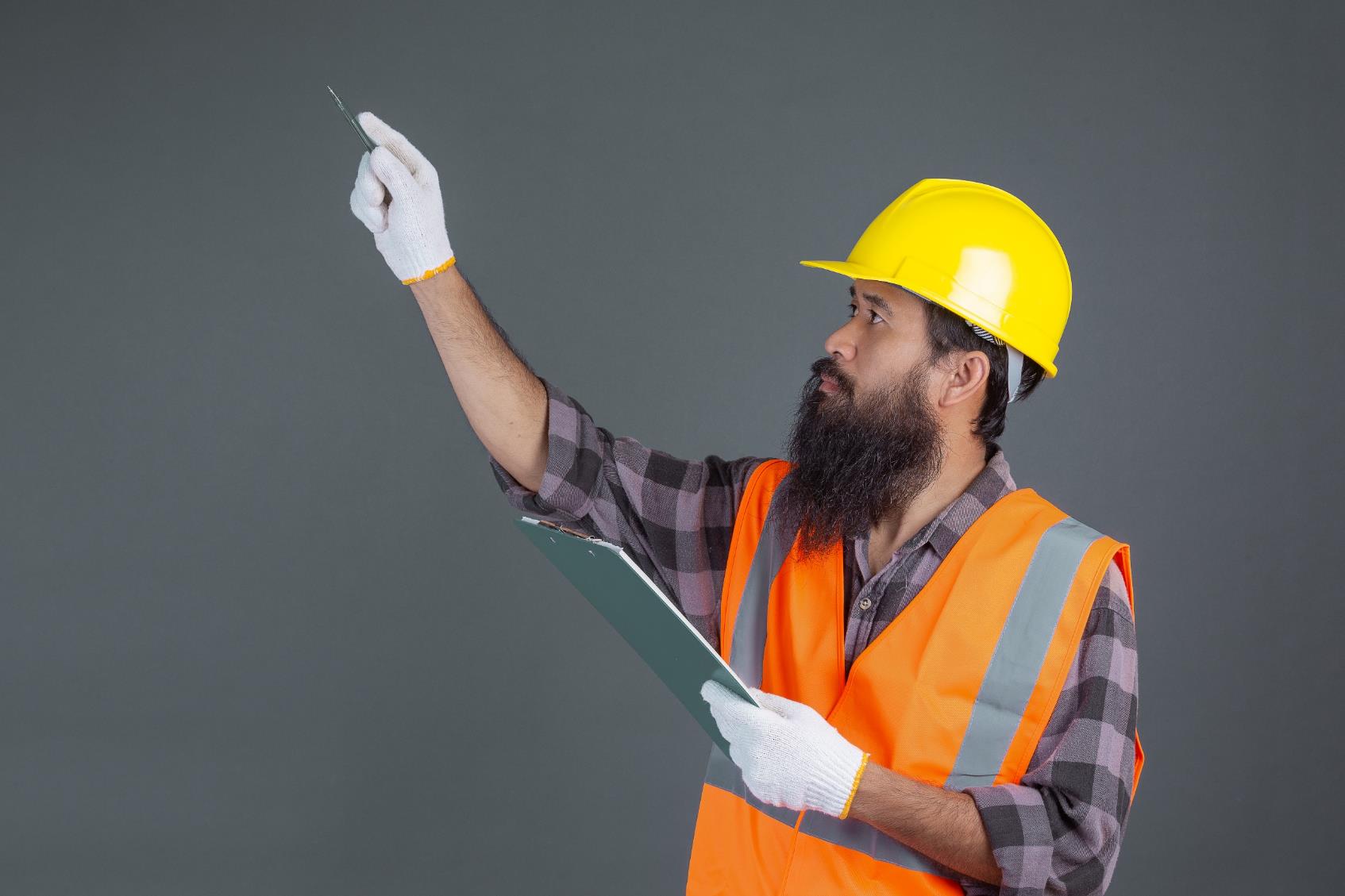 Removal of
examples
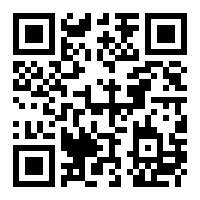 ilac.org/about-ilac/faqs/
Examples added to the FAQs:
P15 is a mandatory document ->  examples can be confused with implementation notes
A lighter document with clear clauses
III
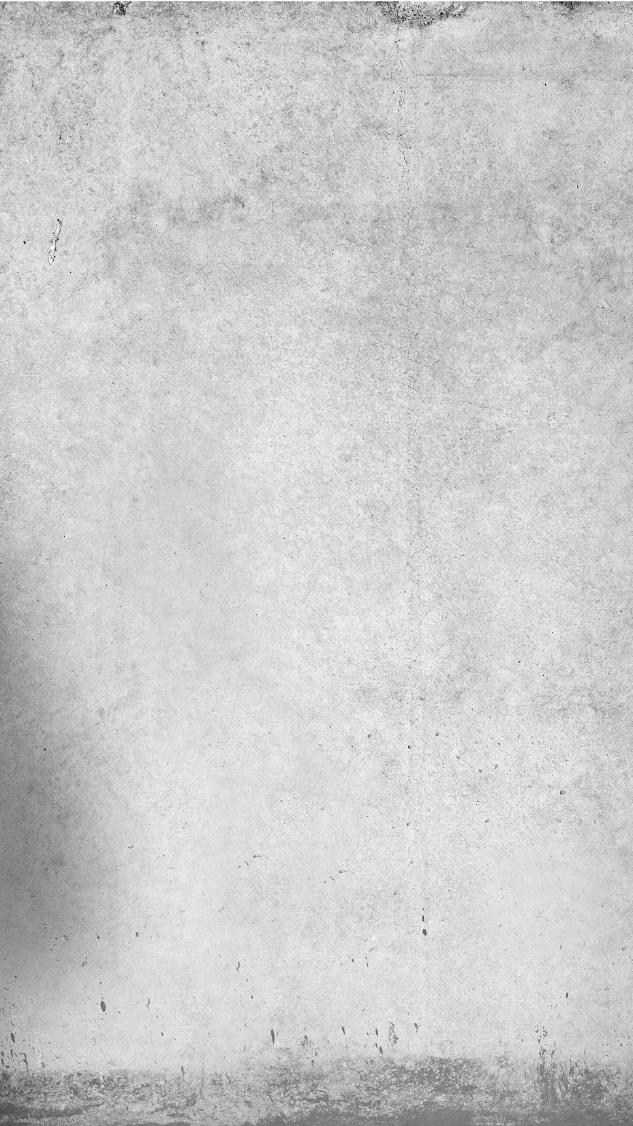 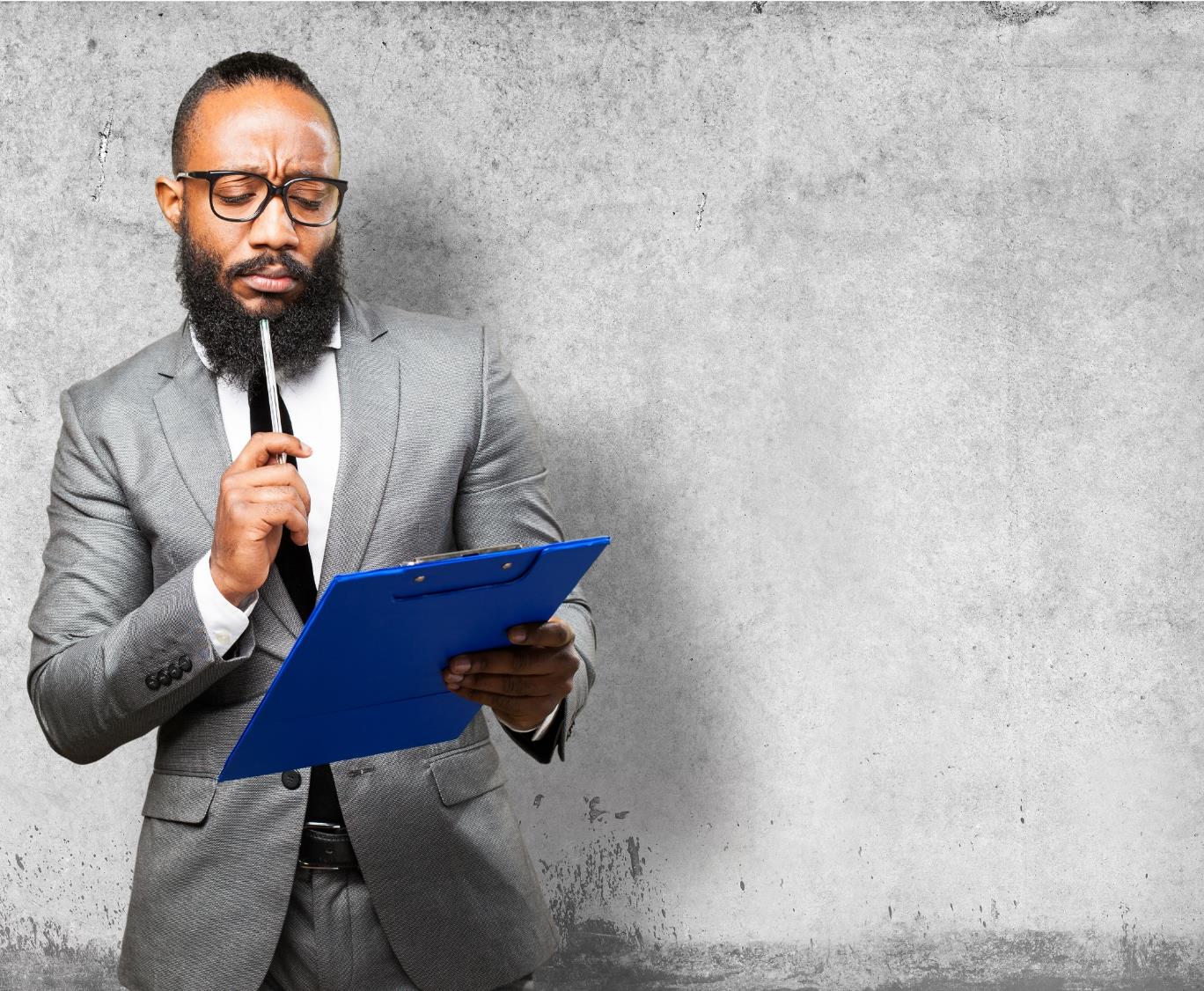 adding
informative
Annexes
Annex 1: Possible format for an impartiality risk analysis (Informative)

Annex 2: Relationship between impartiality and Type A independence requirements (Informative)
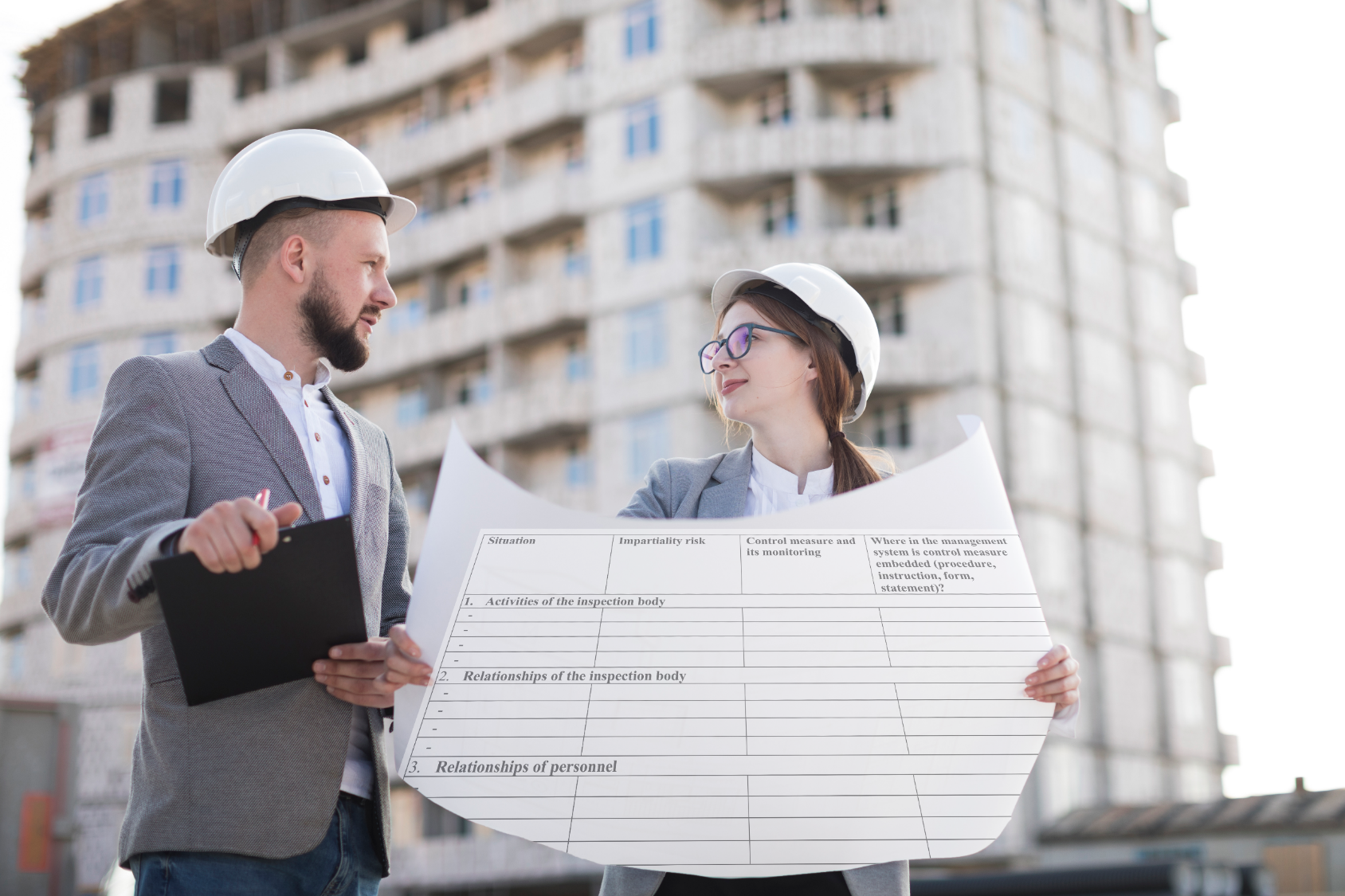 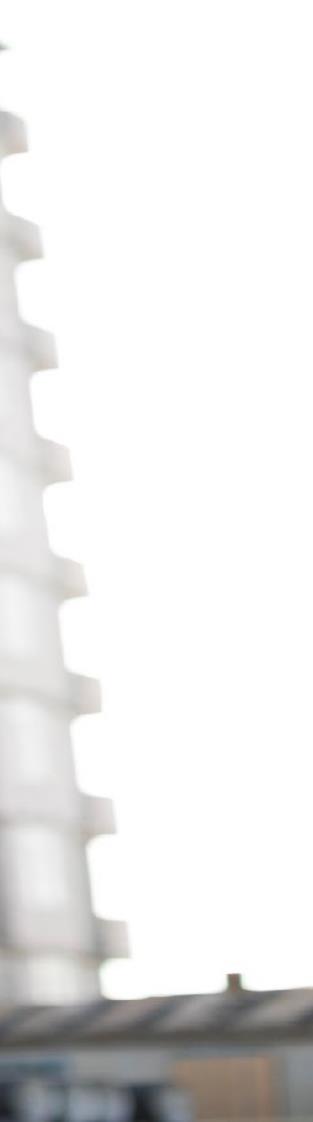 Possible format for 
 impartiality risk analysis
Annex 1:
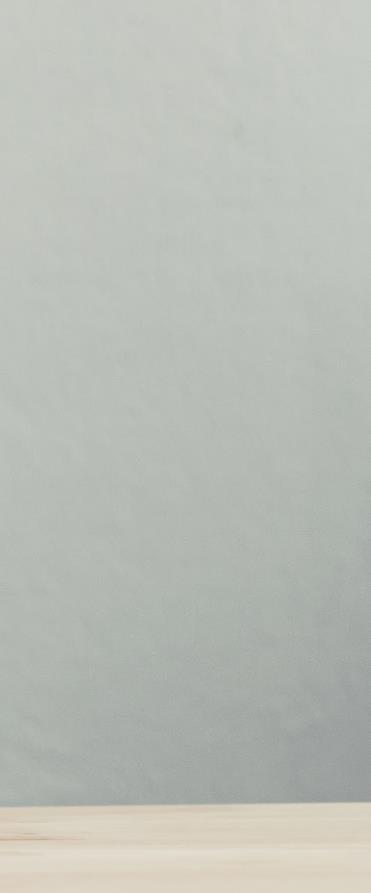 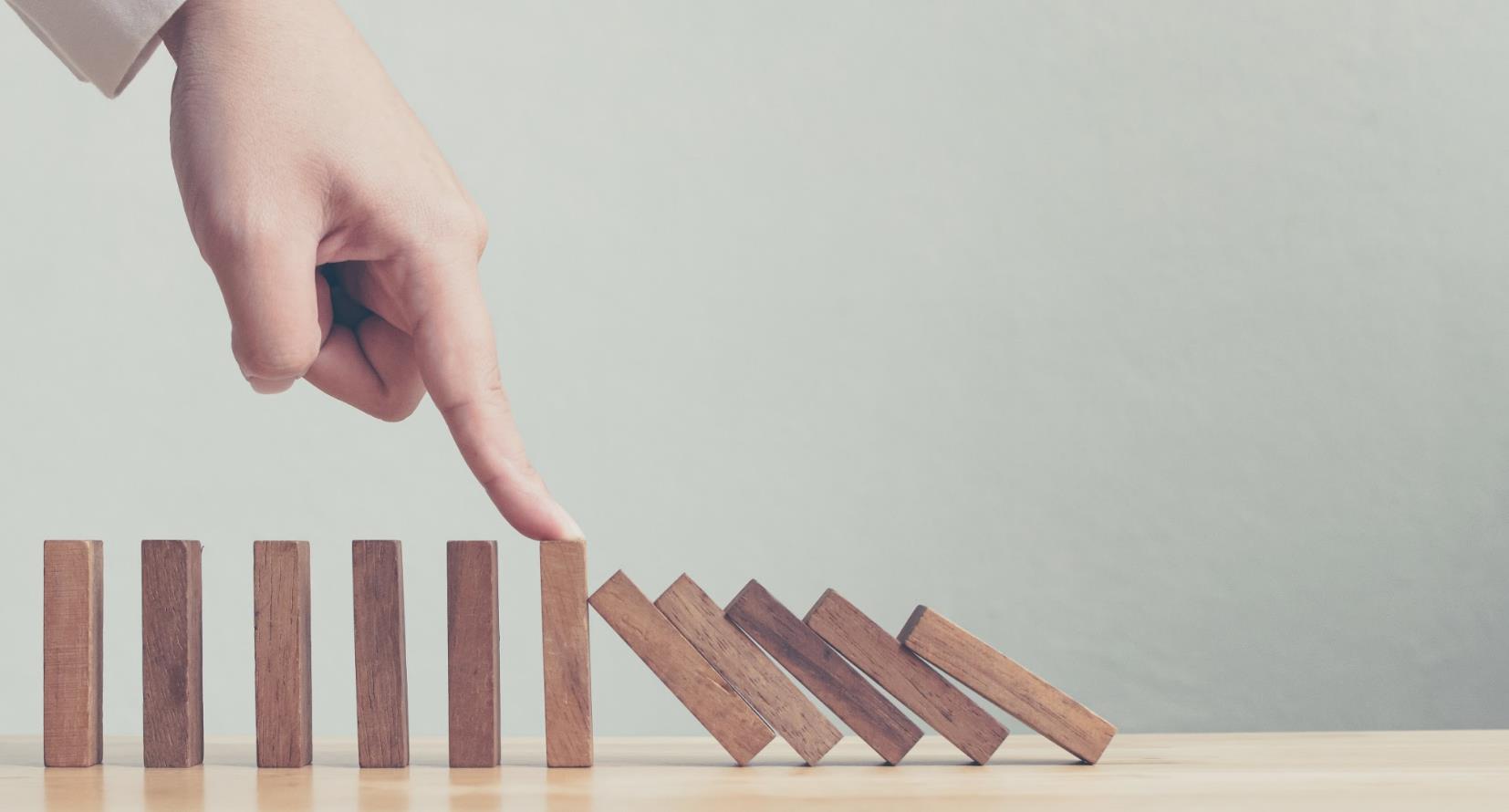 Annex 2
Relationship between

 Impartiality 
 
Type A independence requirements
&
Some risks eliminated by complying to Type A independence requirements
Impartiality Risk Analysis and Control Measures
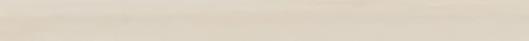 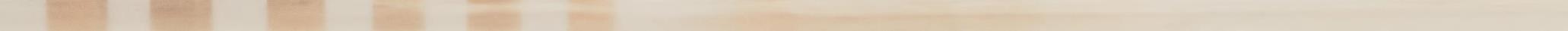 Items Inspected

Type A / Type C
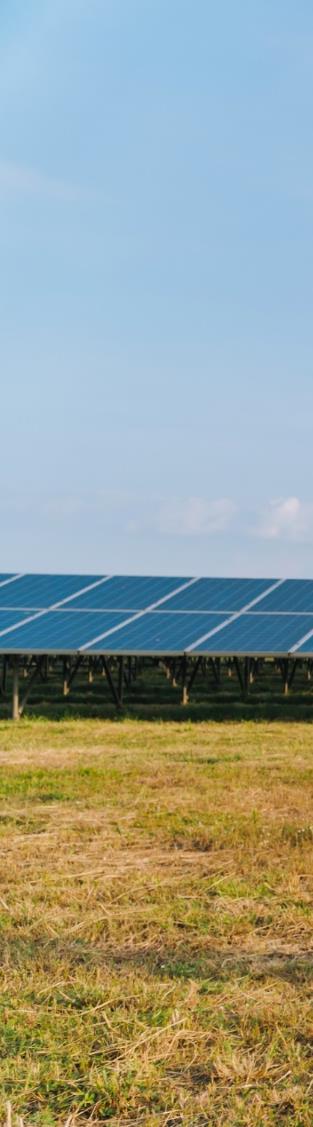 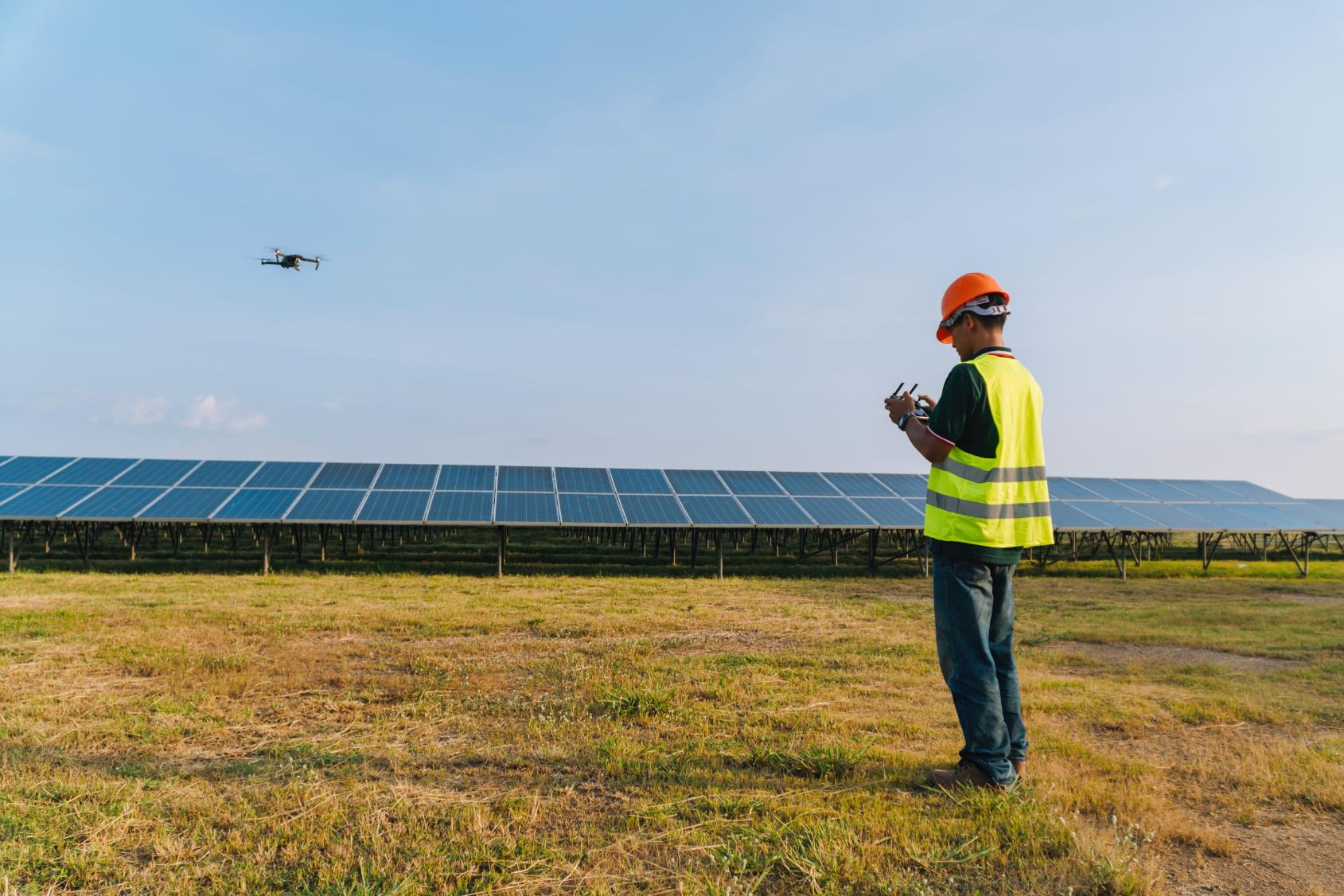 drones, cameras, special glasses, IT, artificial intelligence, etc.
adding
Guidance on
New technologies
IV
Validation of the new or changed methods 
understanding all significant issues and technologies
applicable legal and safety requirements , limitations and conditions
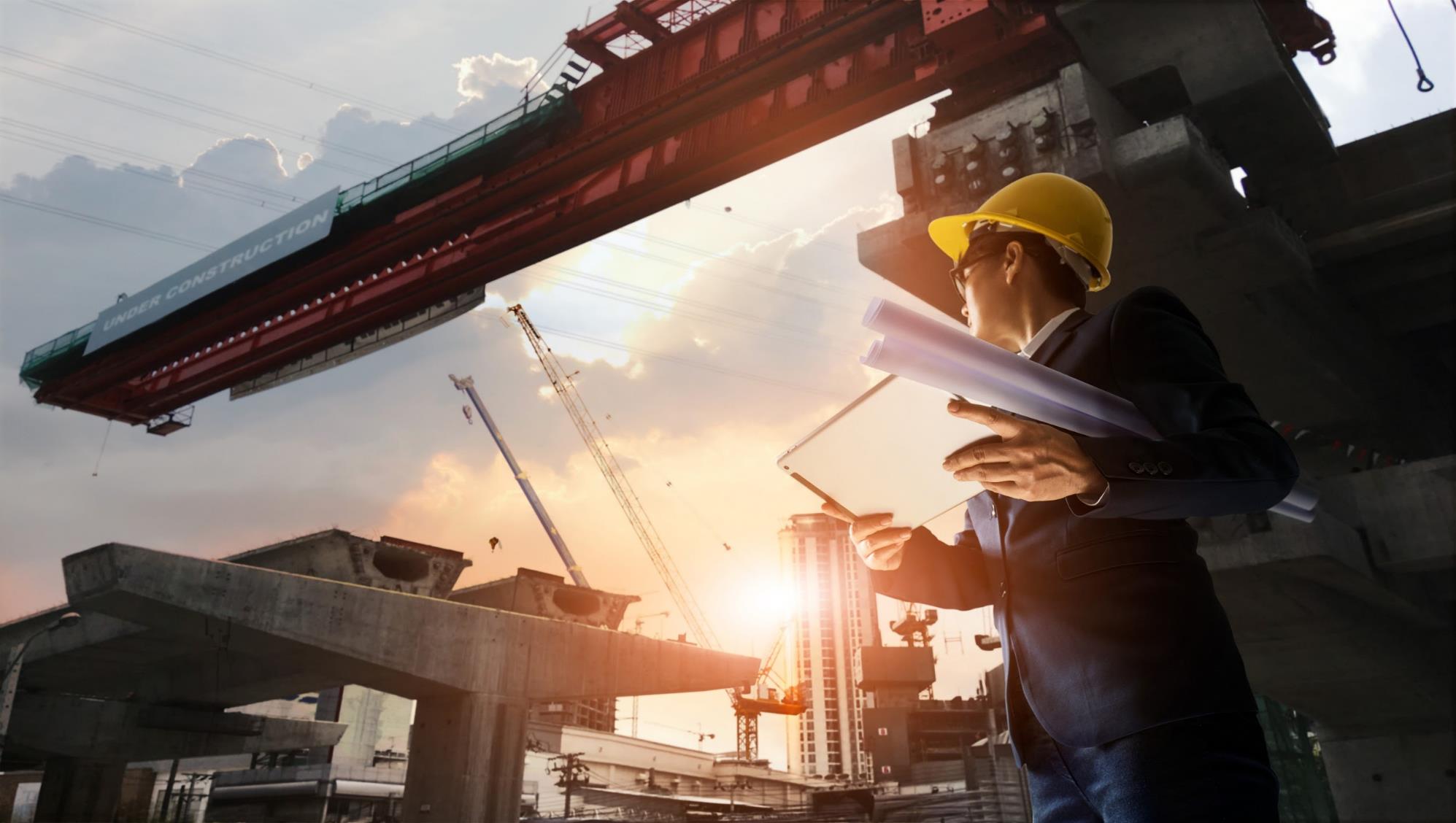 Considering new 

Standards & guidance
V
New ISO/IEC 17025
the ISO CASCO clarifications 
new versions of ILAC G24, G27 and P8
consensus from ILAC IC workshops
agreed answers to the questions received during the last 4 years
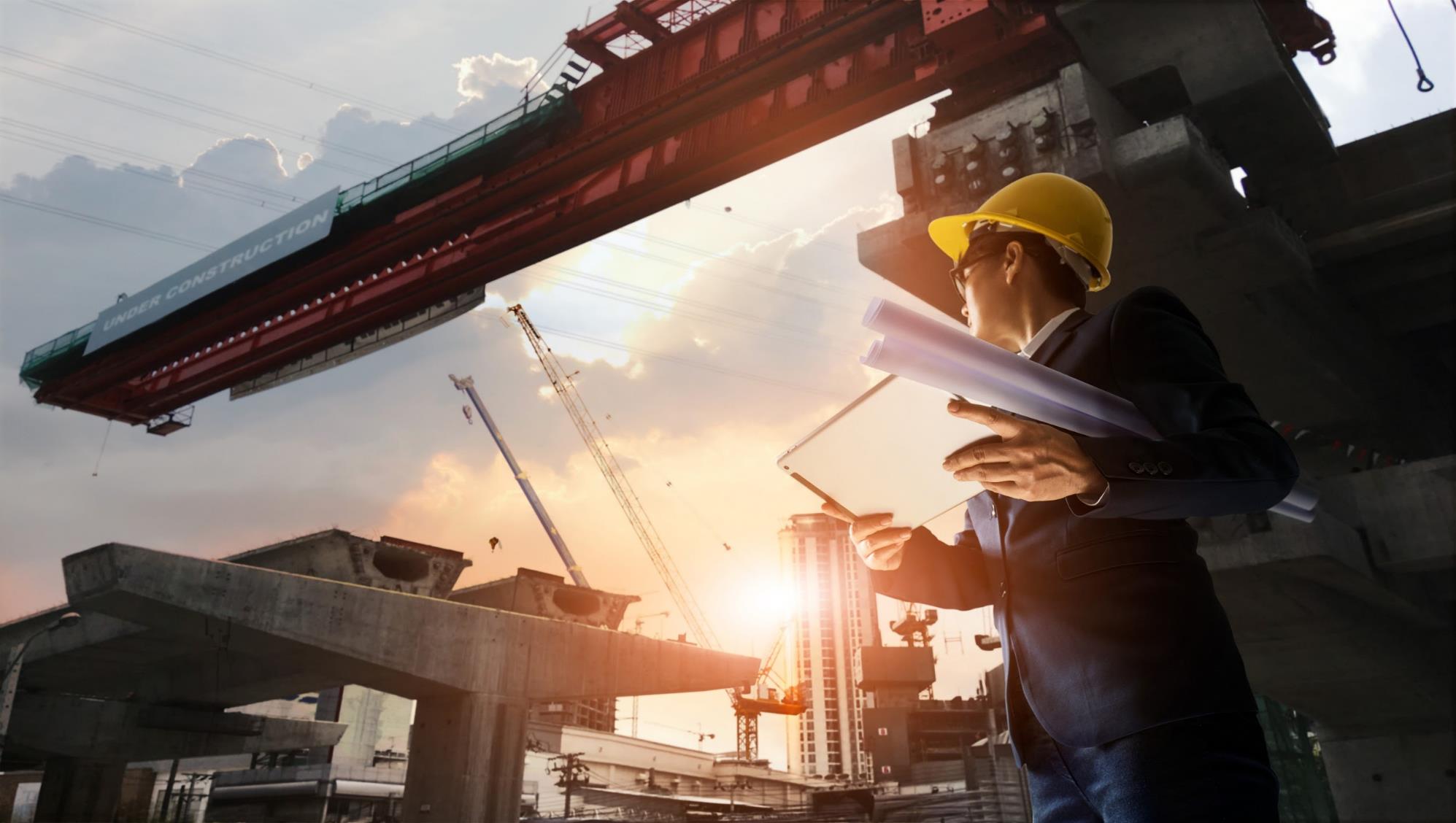 Considering new 

Standards & guidance
V
Confirmation of the term “items inspected”
Clarification  of the independence requirements
use of non accredited subcontractors
measurements performed as part of inspection
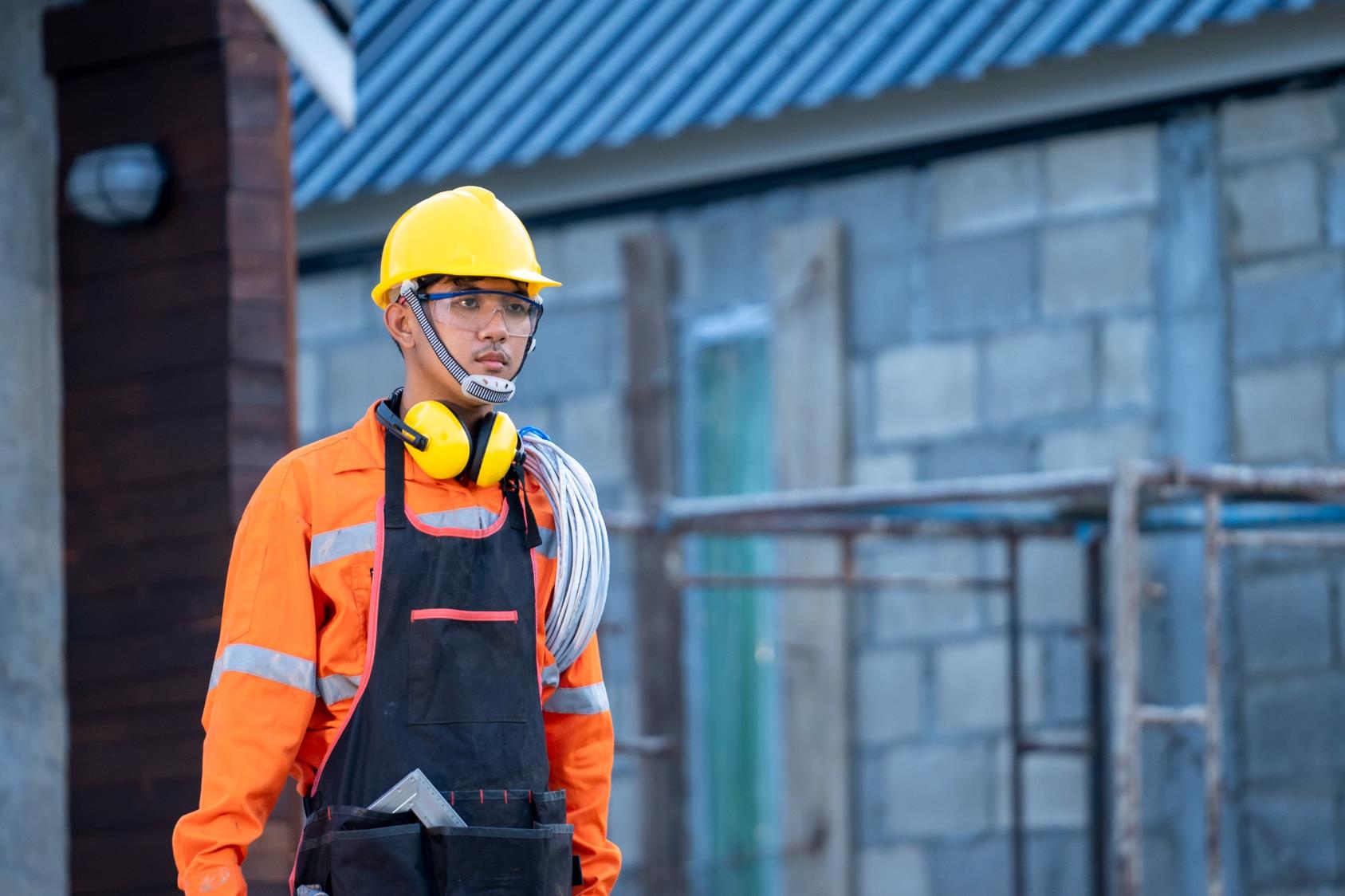 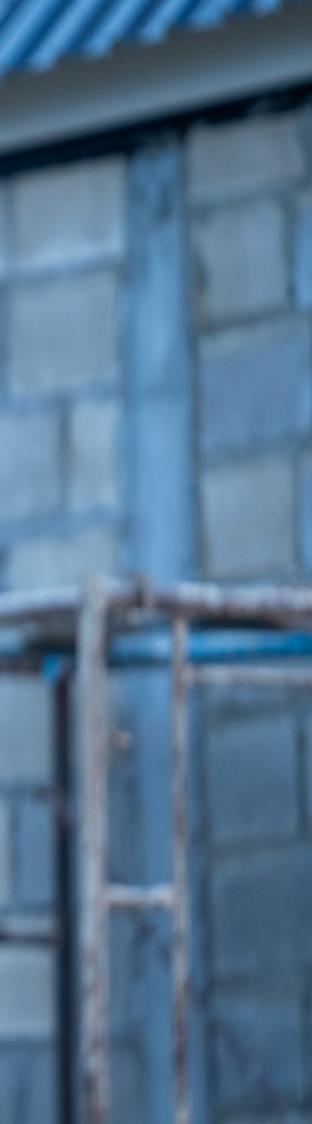 VI
List of changes
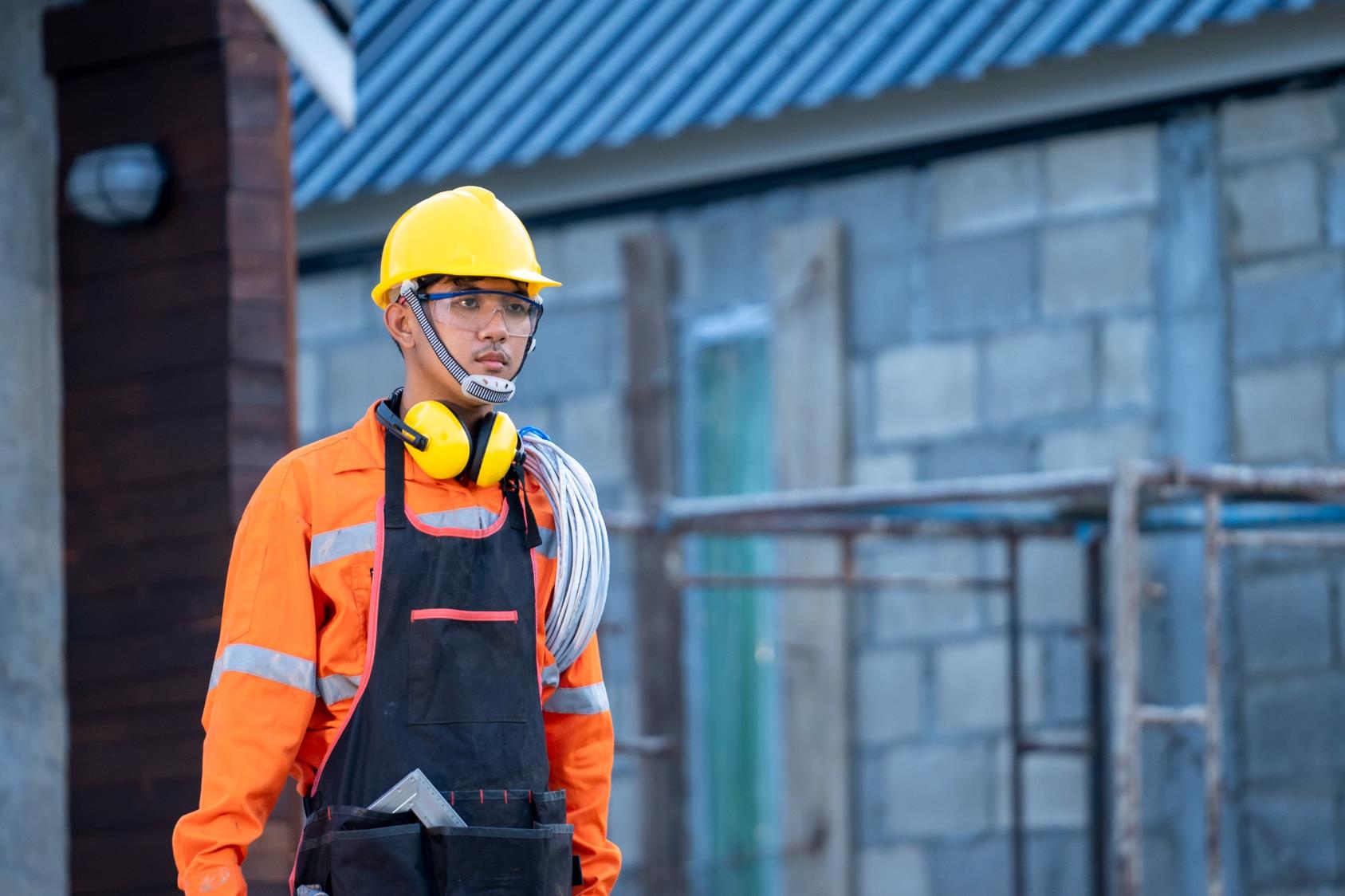 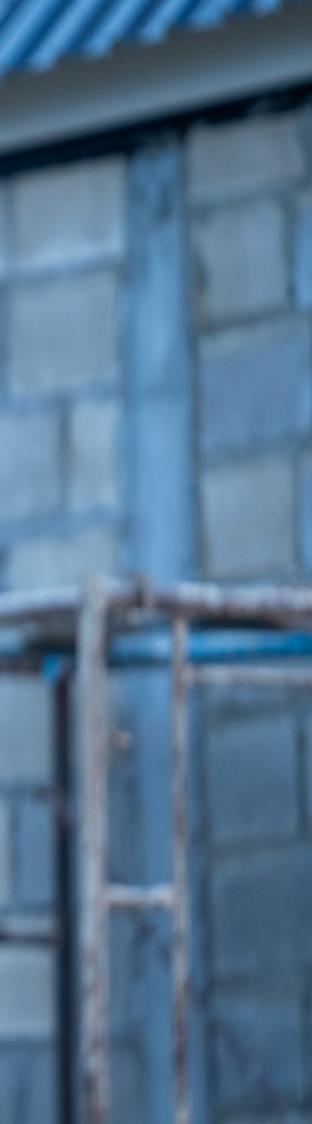 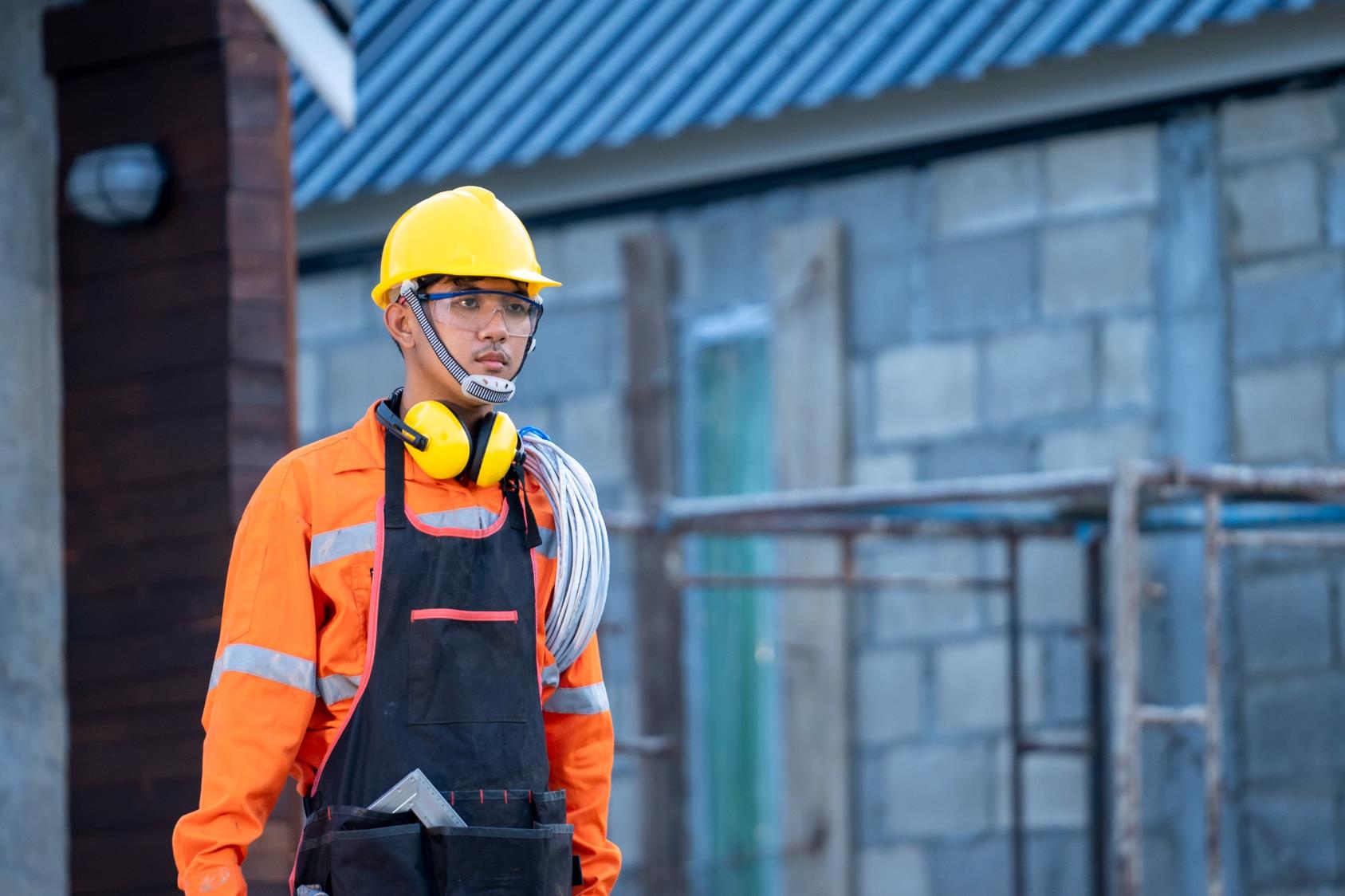 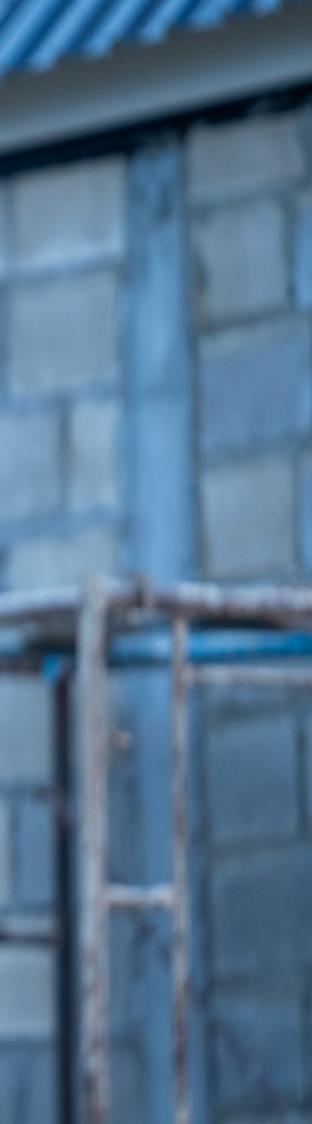 VII
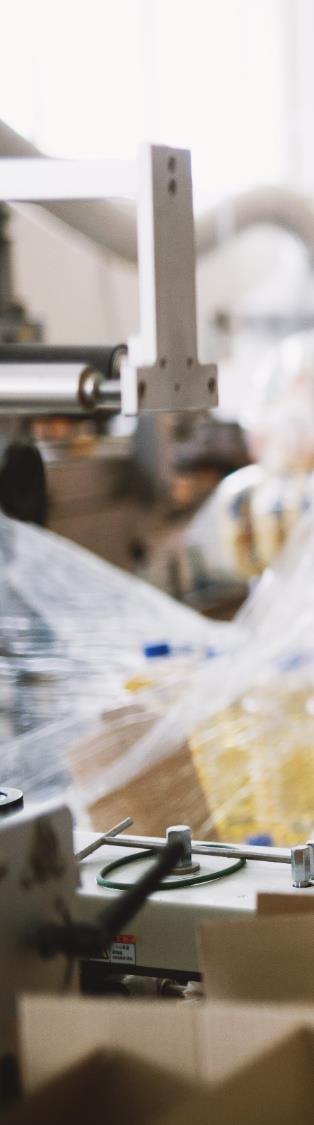 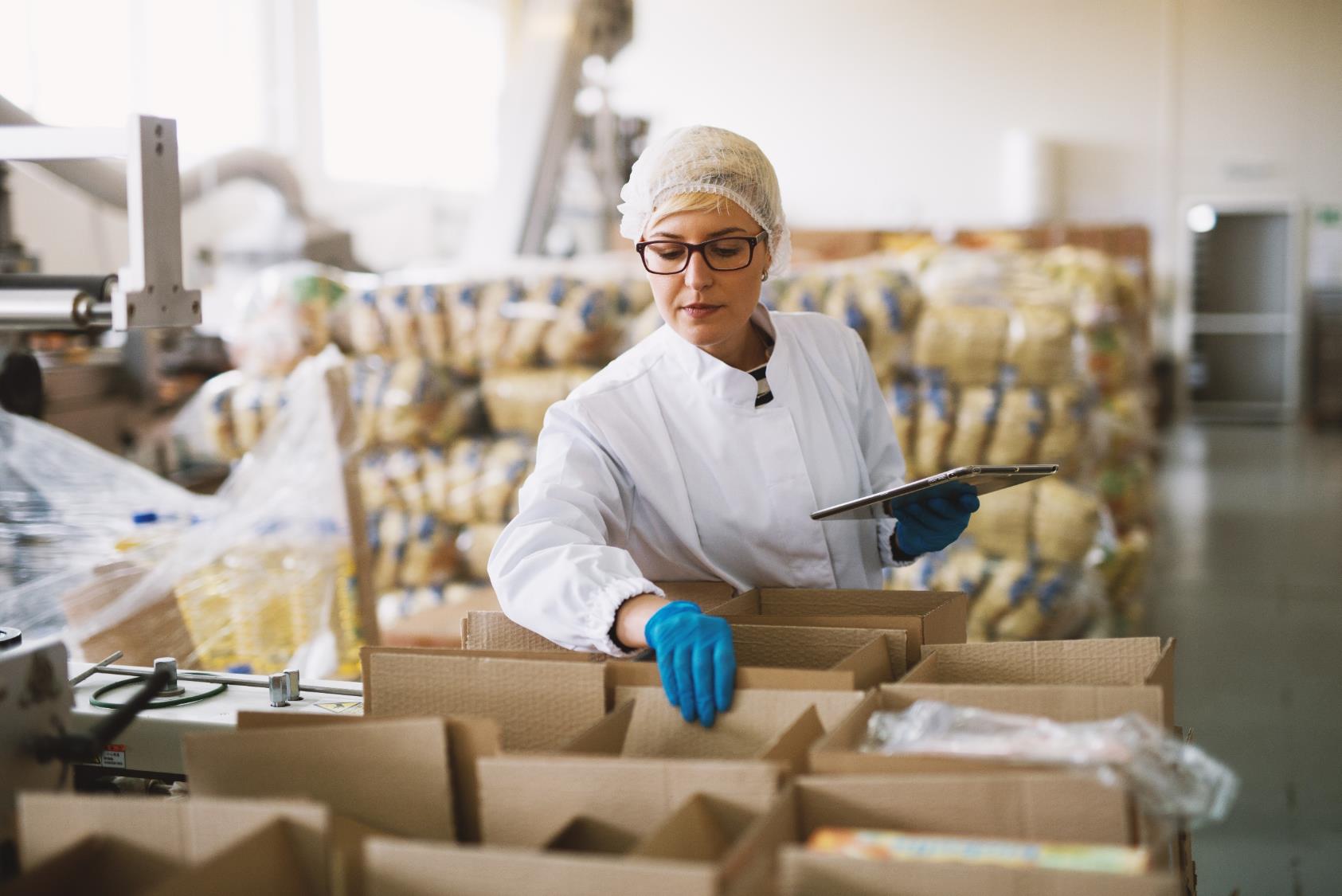 Sources of 
changes
01
ILAC Docs
02
Members' Questions
03
Standards
04
Workshops
Stakeholders Comments
05
06
Regions' Docs
07
Draft Docs
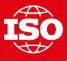 08
CASCO Clarifications
The implementation date for ILAC P15:05/2020 is 18 months from the date of publication on the ILAC website (i.e November 2021).
Thank you all 
For your contribution
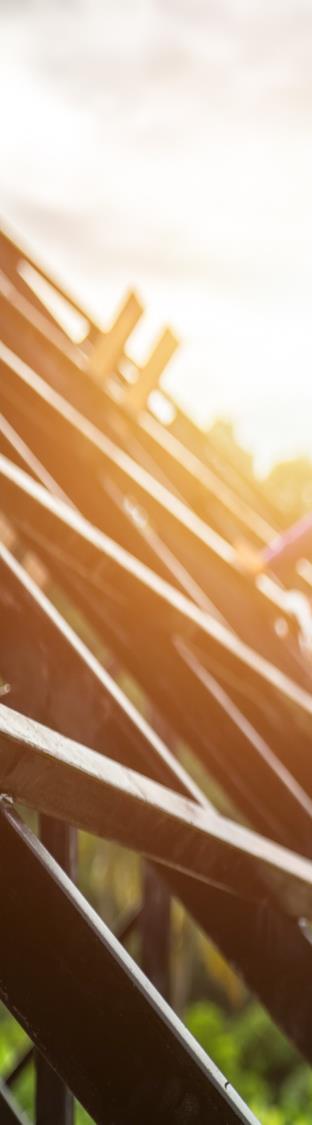 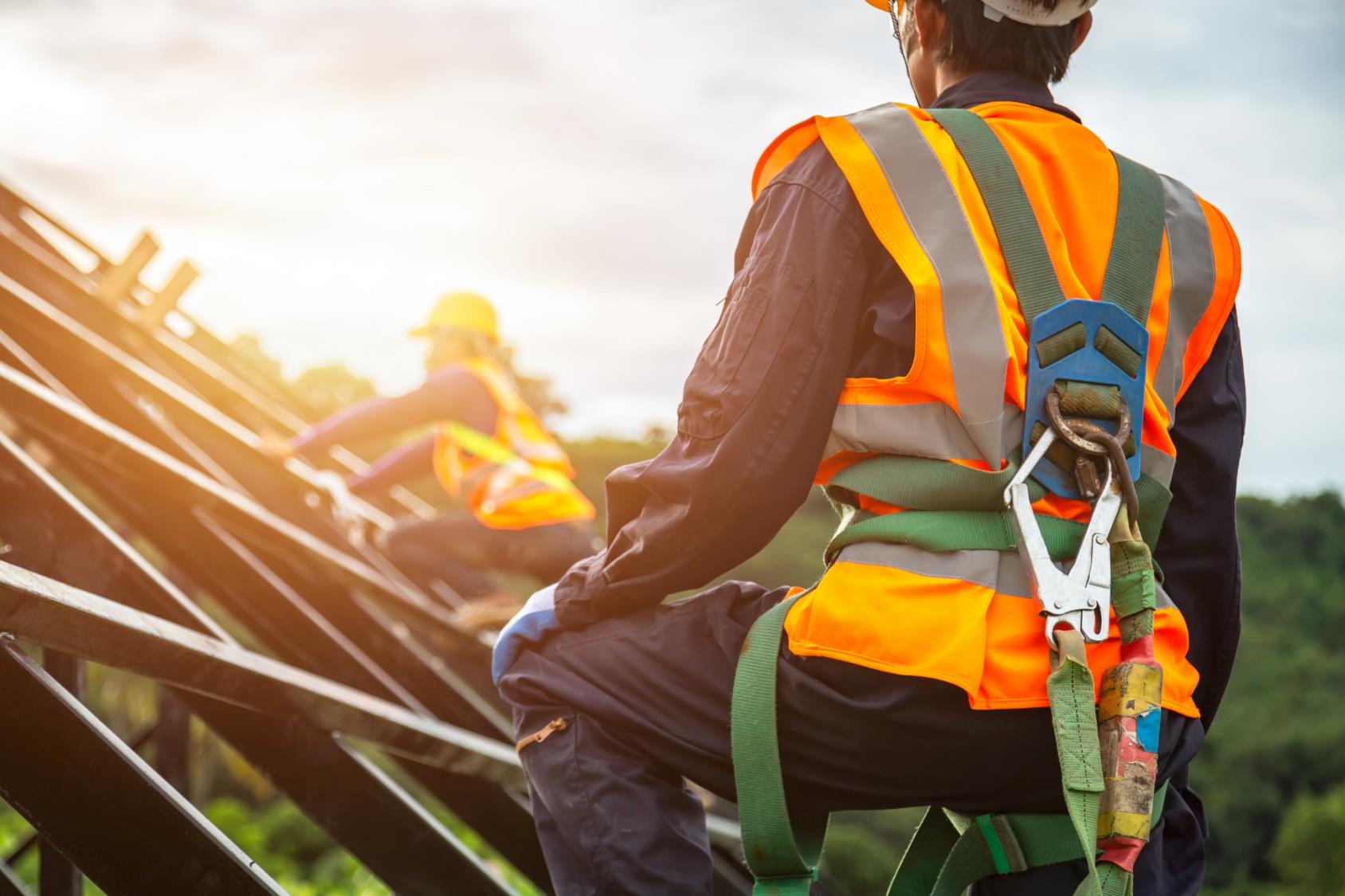 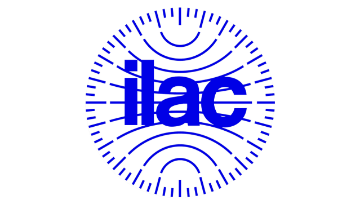 © Copyright ILAC 2021
	ILAC encourages the authorised reproduction of its publications, or parts 	thereof, by organisations wishing to use such material for areas related to 	education, standardisation, accreditation, or other purposes relevant to 	ILAC’s area of expertise or endeavour. The document in which the 	reproduced material appears must contain a statement acknowledging 	ILAC’s contribution to the document.